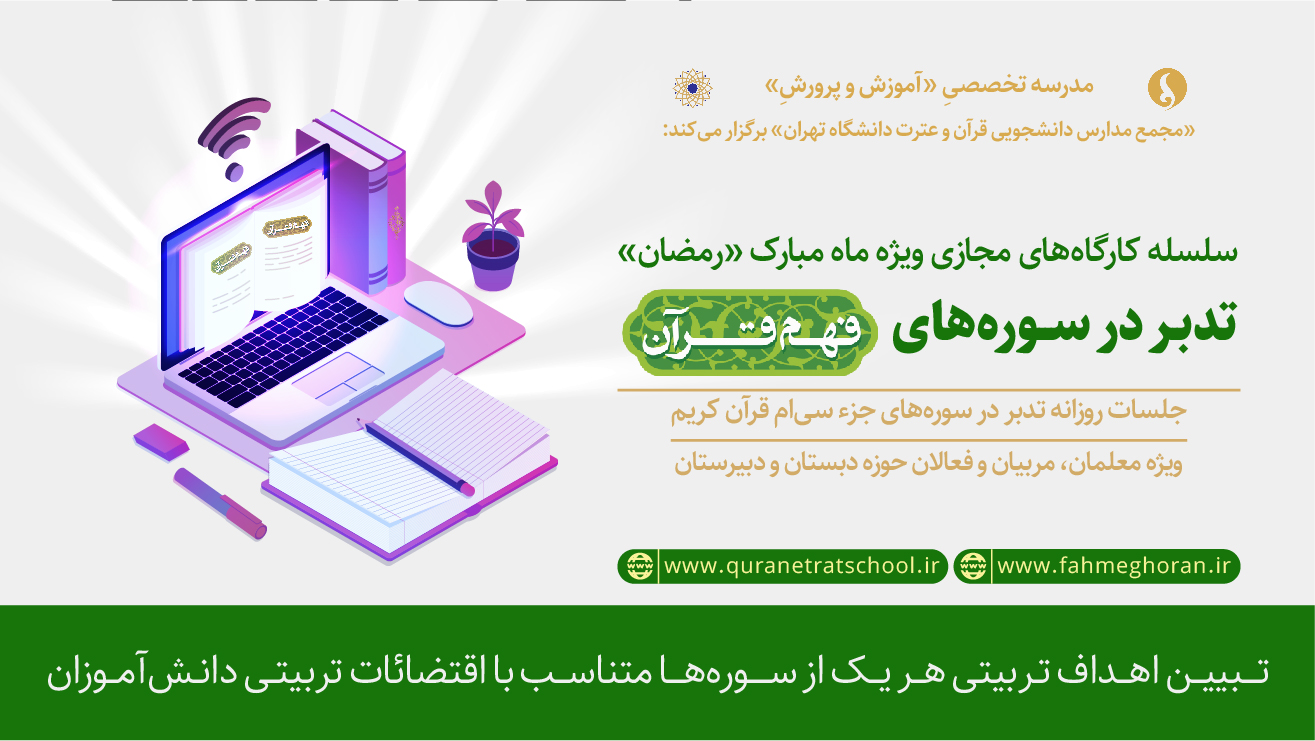 جلساات تدبر در سوزه های فعم قرآن........ ماه مبارک رمضان 98
سوره مبارکه حمد
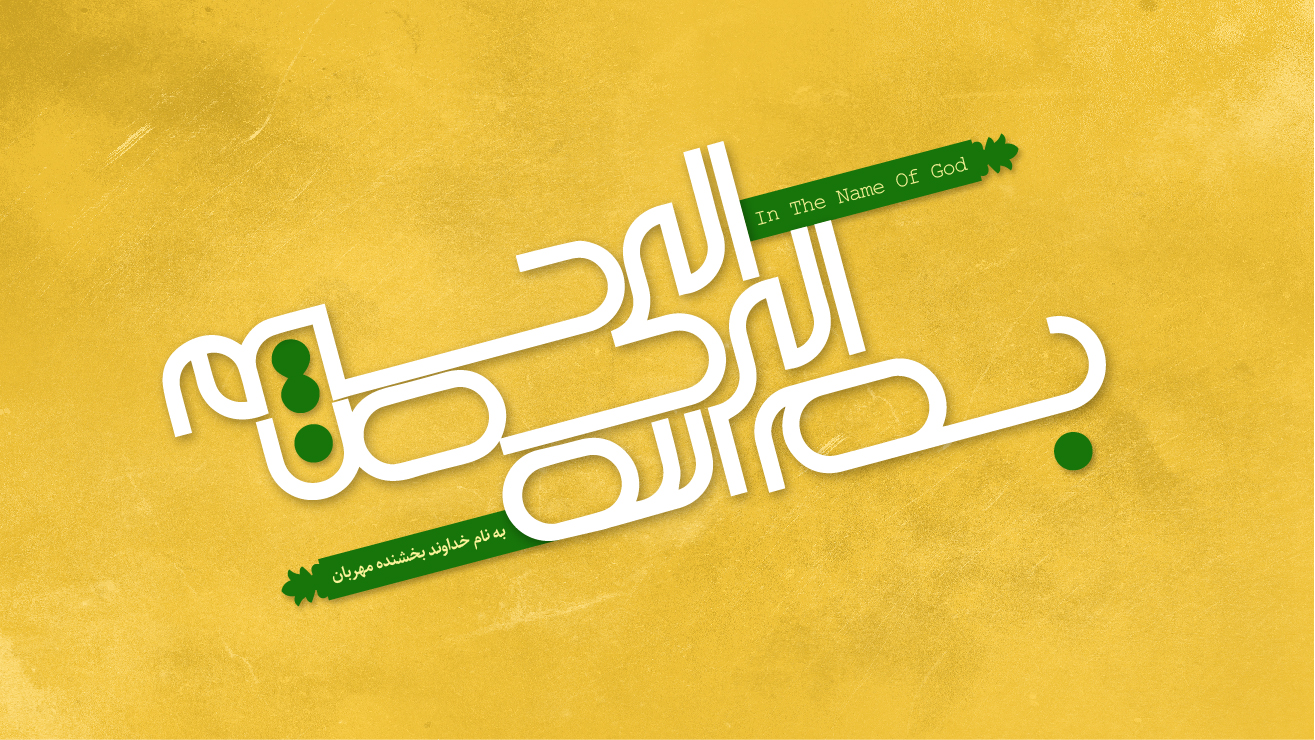 سوره مبارکه غاشیه
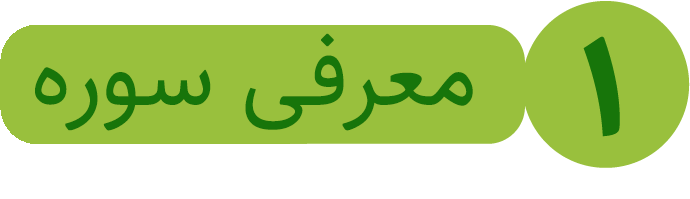 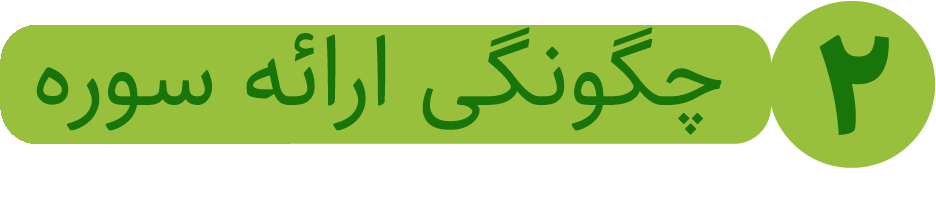 سوره مبارکه غاشیه
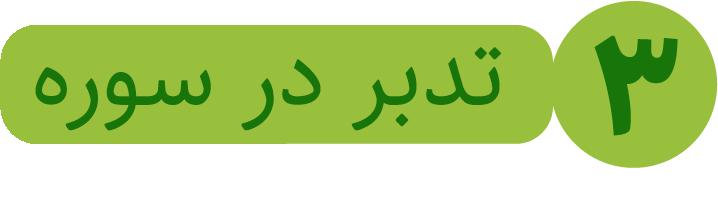 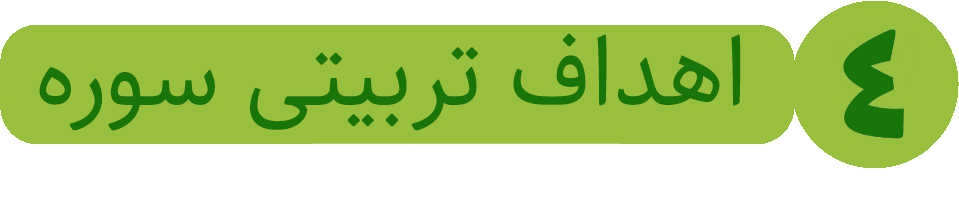 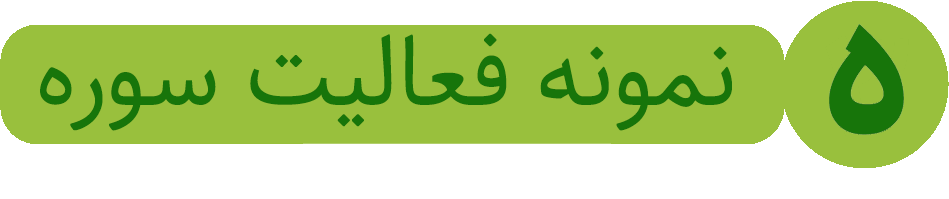 سوره مبارکه غاشیه
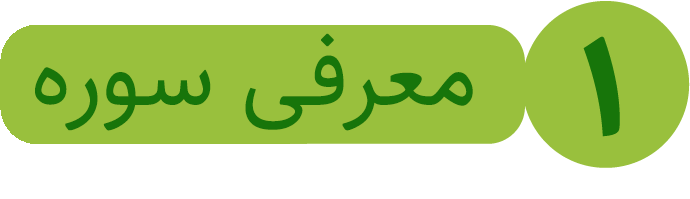 وُجُوهٌ یَوْمَئِذٍ نَاعِمَةٌ ﴿٨﴾
 لِسَعْیِهَا رَاضِیَةٌ ﴿٩﴾
فِی جَنَّةٍ عَالِیَةٍ ﴿١٠﴾
لا تَسْمَعُ فِیهَا لاغِیَةً ﴿١١﴾
 فِیهَا عَیْنٌ جَارِیَةٌ ﴿١٢﴾
فِیهَا سُرُرٌ مَرْفُوعَةٌ ﴿١٣﴾
 وَأَکْوَابٌ مَوْضُوعَةٌ ﴿١٤﴾
بِسْمِ اللَّـهِ الرَّ‌حْمَـنِ الرَّ‌حِيمِ
هَل أتاکَ حدیثُ الغاشِیَةِ﴿۱﴾
وُجوهٌ یَومَئِذٍ خاشِعَةٌ﴿2﴾
عامِلَةٌ ناصِبَةٌ﴿3﴾
تَصلی نارًا حامِیَةً﴿4﴾
تُسقی مِن عَینٍ ءانِیَةٍ﴿5﴾
لَیسَ لَهُم طَعامٌ إلّا مِن ضریعٍ ﴿6﴾
لا یُسمِنُ وُ لا یُغنی مِن جوعٍ﴿7﴾
وَنَمَارِقُ مَصْفُوفَةٌ ﴿١٥﴾
وَزَرَابِیُّ مَبْثُوثَةٌ ﴿١٦﴾
سوره مبارکه غاشیه
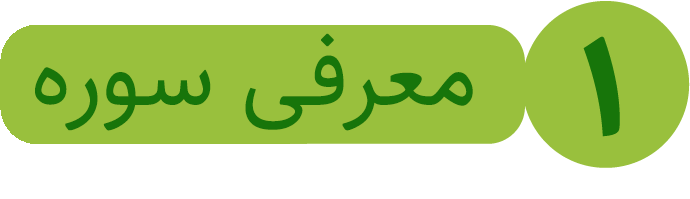 أَفَلا یَنْظُرُونَ إِلَى الإبِلِ کَیْفَ خُلِقَتْ ﴿١٧﴾
وَإِلَى السَّمَاءِ کَیْفَ رُفِعَتْ ﴿١٨﴾
وَإِلَى الْجِبَالِ کَیْفَ نُصِبَتْ ﴿١٩﴾
 وَإِلَى الأرْضِ کَیْفَ سُطِحَتْ ﴿٢٠﴾
فَذَکِّرْ إِنَّمَا أَنْتَ مُذَکِّرٌ ﴿٢١﴾
لَسْتَ عَلَیْهِمْ بِمُصَیْطِرٍ ﴿٢٢﴾
إِلا مَنْ تَوَلَّى وَکَفَرَ ﴿٢٣﴾
فَیُعَذِّبُهُ اللَّهُ الْعَذَابَ الأکْبَرَ ﴿٢٤﴾
إِنَّ إِلَیْنَا إِیَابَهُمْ ﴿٢٥﴾
ثُمَّ إِنَّ عَلَیْنَا حِسَابَهُمْ ﴿٢٦﴾
سوره مبارکه غاشیه
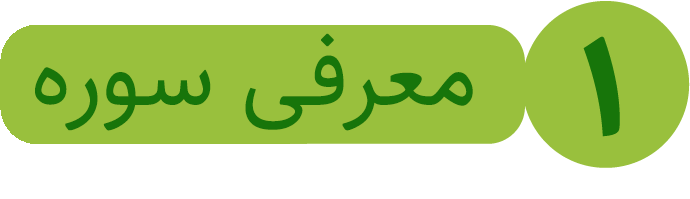 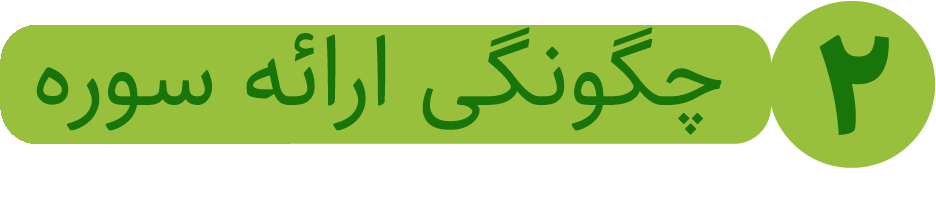 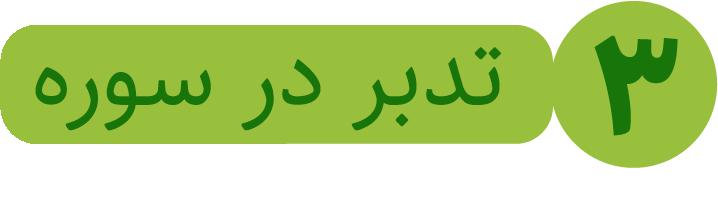 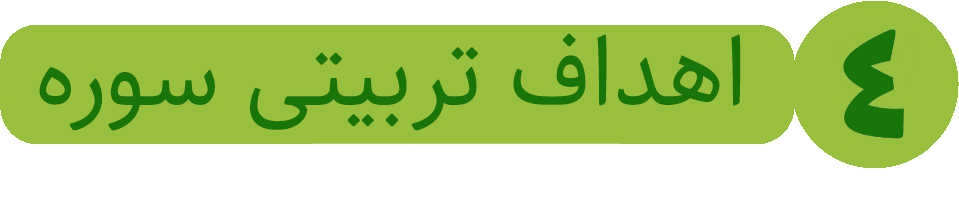 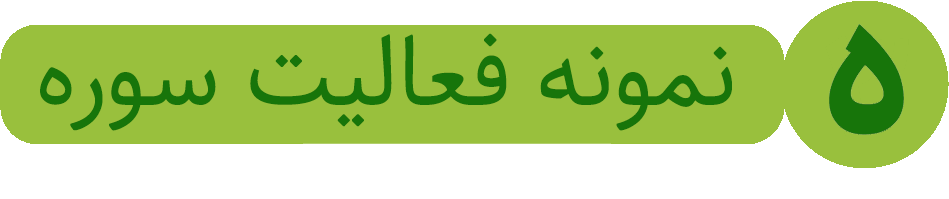 سوره مبارکه غاشیه
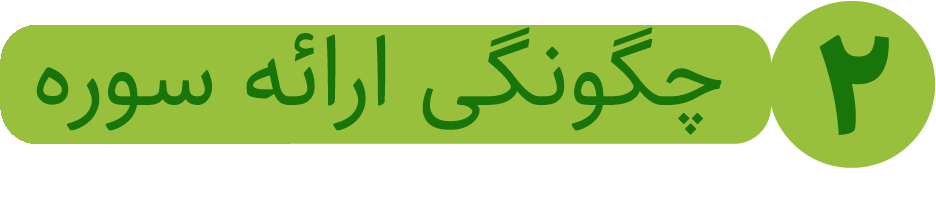 سوره‌ای برای سودمند کردن نگاه و کلام با توجه به عاقبت
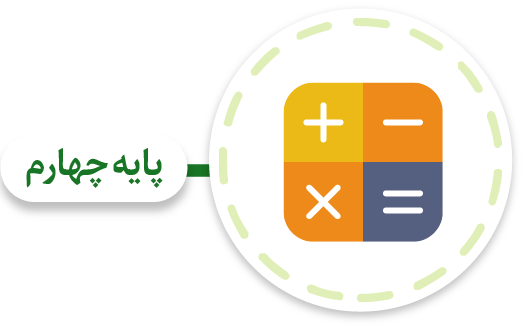 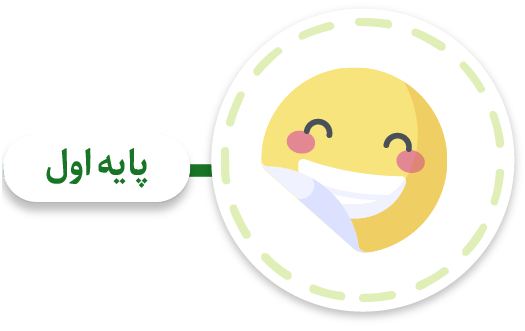 (سودمند کردن نگاه و کلام) تلاش برای سودمند شدن نگاه و کلام با سوق دادن آنها از ظاهر به باطن
(مشاهده پدیده‌ها) مشاهده پدید های طبیعی از جمله حیوانات، کوه‌ها، آسمان و زمین به عنوان رزق معنوی
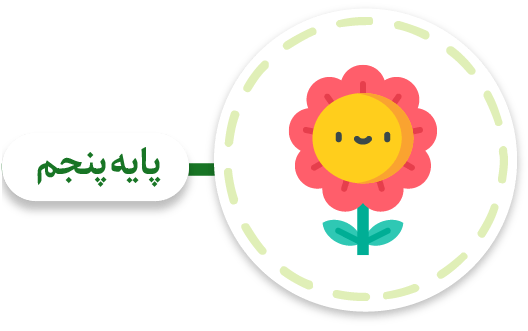 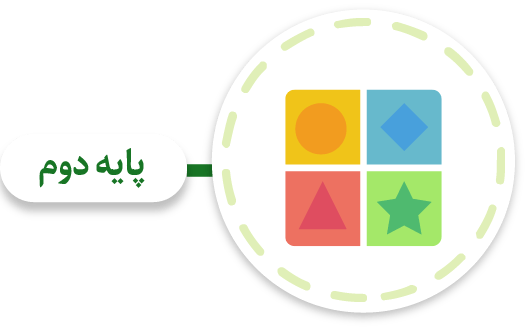 (توجه به ابعاد و انواع منافع) افزایش احساس موفقیت با توجه به ابعاد و انواع منافع رفتارها
(مشاهده رخدادها) مشاهده مهم‌ترین رخدادهای ظاهری زندگی مانند شنیدن، خوردن و کارکردن و فایده یا بی‌فایدگی آنها
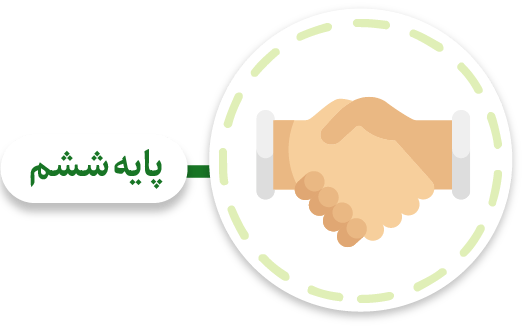 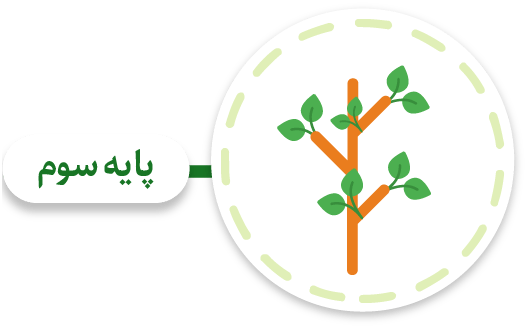 (پژوهش گروهی درباره منافع) پژوهش گروهی درباره ابعاد و انواع منافع یک پدیده یا رفتار
(توجه به عاقبت) توجه به عاقبت کارها و رفتارها بر اساس معیار مشخص
سوره مبارکه غاشیه
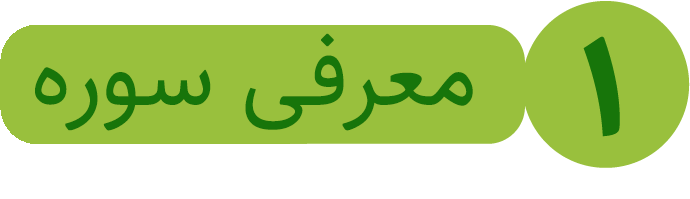 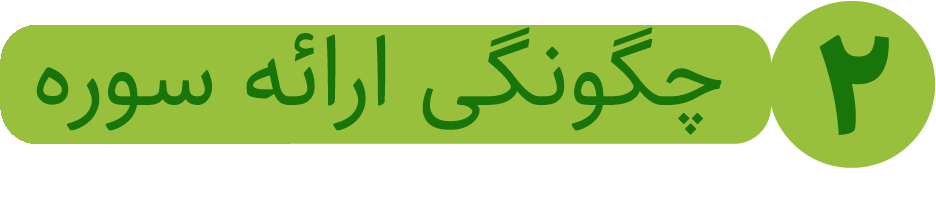 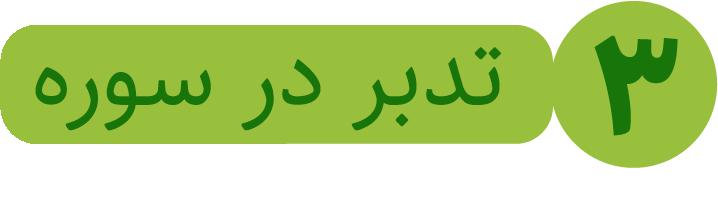 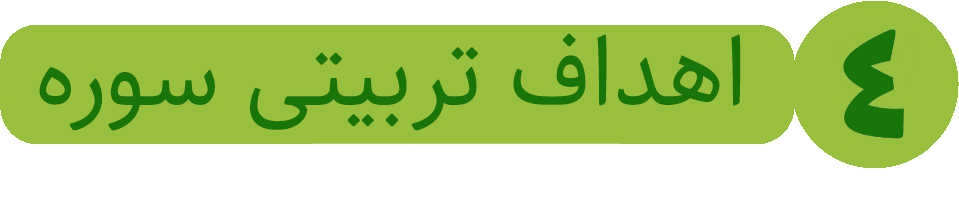 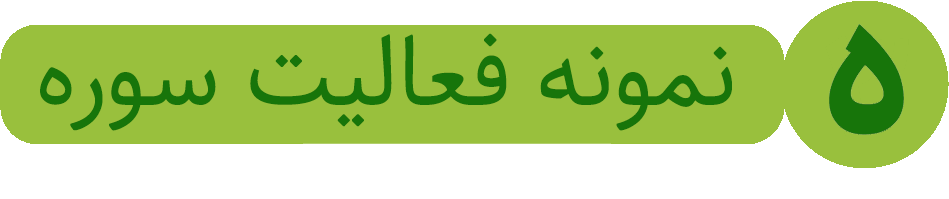 سوره مبارکه غاشیه
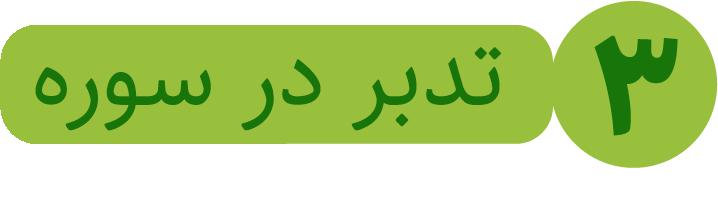 وُجُوهٌ یَوْمَئِذٍ نَاعِمَةٌ ﴿٨﴾
 لِسَعْیِهَا رَاضِیَةٌ ﴿٩﴾
فِی جَنَّةٍ عَالِیَةٍ ﴿١٠﴾
لا تَسْمَعُ فِیهَا لاغِیَةً ﴿١١﴾
 فِیهَا عَیْنٌ جَارِیَةٌ ﴿١٢﴾
فِیهَا سُرُرٌ مَرْفُوعَةٌ ﴿١٣﴾
 وَأَکْوَابٌ مَوْضُوعَةٌ ﴿١٤﴾
بِسْمِ اللَّـهِ الرَّ‌حْمَـنِ الرَّ‌حِيمِ
هَل أتاکَ حدیثُ الغاشِیَةِ﴿۱﴾
وُجوهٌ یَومَئِذٍ خاشِعَةٌ﴿2﴾
عامِلَةٌ ناصِبَةٌ﴿3﴾
تَصلی نارًا حامِیَةً﴿4﴾
تُسقی مِن عَینٍ ءانِیَةٍ﴿5﴾
لَیسَ لَهُم طَعامٌ إلّا مِن ضریعٍ ﴿6﴾
لا یُسمِنُ وُ لا یُغنی مِن جوعٍ﴿7﴾
وَنَمَارِقُ مَصْفُوفَةٌ ﴿١٥﴾
وَزَرَابِیُّ مَبْثُوثَةٌ ﴿١٦﴾
سوره مبارکه غاشیه
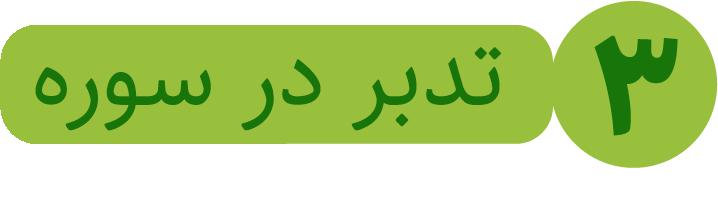 أَفَلا یَنْظُرُونَ إِلَى الإبِلِ کَیْفَ خُلِقَتْ ﴿١٧﴾
وَإِلَى السَّمَاءِ کَیْفَ رُفِعَتْ ﴿١٨﴾
وَإِلَى الْجِبَالِ کَیْفَ نُصِبَتْ ﴿١٩﴾
 وَإِلَى الأرْضِ کَیْفَ سُطِحَتْ ﴿٢٠﴾
فَذَکِّرْ إِنَّمَا أَنْتَ مُذَکِّرٌ ﴿٢١﴾
لَسْتَ عَلَیْهِمْ بِمُصَیْطِرٍ ﴿٢٢﴾
إِلا مَنْ تَوَلَّى وَکَفَرَ ﴿٢٣﴾
فَیُعَذِّبُهُ اللَّهُ الْعَذَابَ الأکْبَرَ ﴿٢٤﴾
إِنَّ إِلَیْنَا إِیَابَهُمْ ﴿٢٥﴾
ثُمَّ إِنَّ عَلَیْنَا حِسَابَهُمْ ﴿٢٦﴾
سوره مبارکه غاشیه
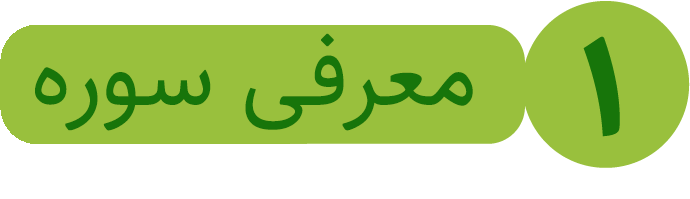 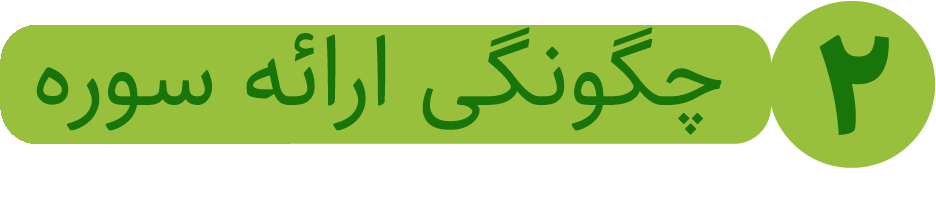 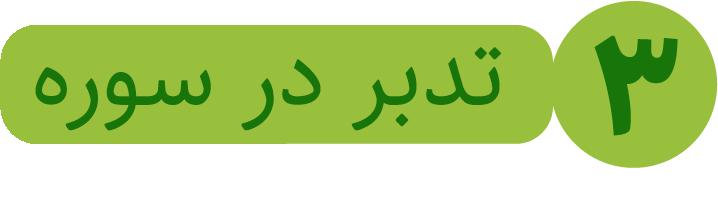 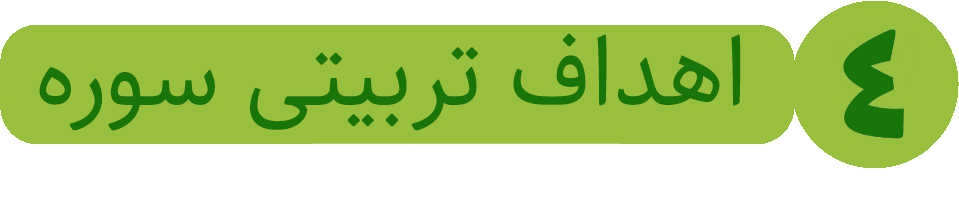 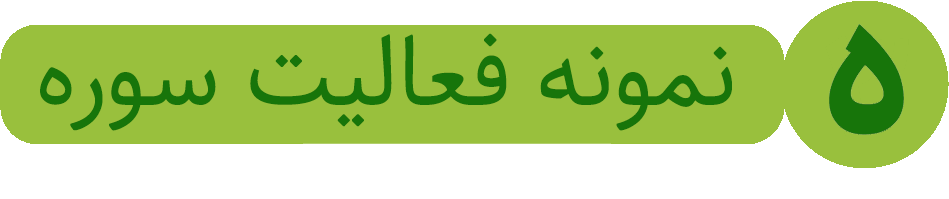 سوره مبارکه غاشیه
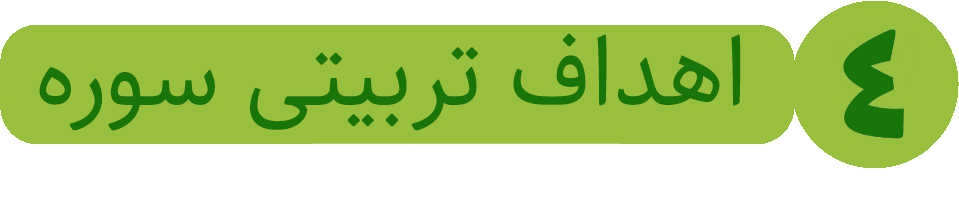 سوره‌ای برای سودمند کردن نگاه و کلام با توجه به عاقبت
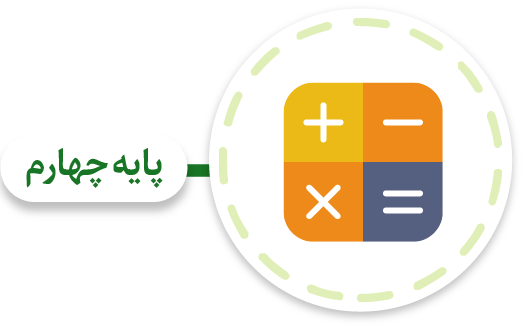 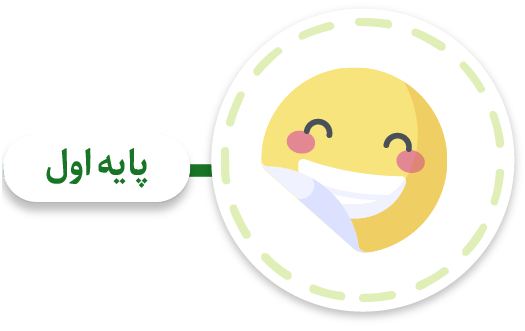 (سودمند کردن نگاه و کلام) تلاش برای سودمند شدن نگاه و کلام با سوق دادن آنها از ظاهر به باطن
(مشاهده پدیده‌ها) مشاهده پدید های طبیعی از جمله حیوانات، کوه‌ها، آسمان و زمین به عنوان رزق معنوی
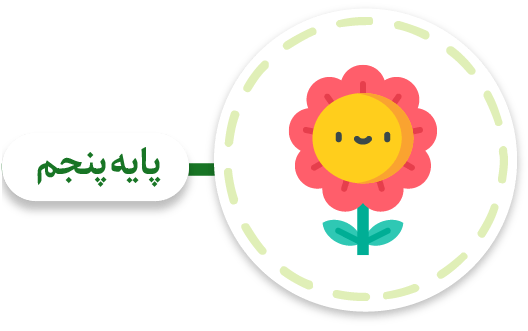 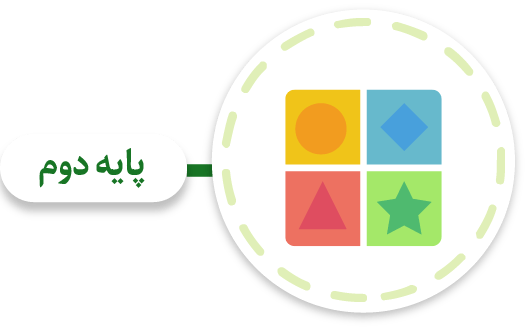 (توجه به ابعاد و انواع منافع) افزایش احساس موفقیت با توجه به ابعاد و انواع منافع رفتارها
(مشاهده رخدادها) مشاهده مهم‌ترین رخدادهای ظاهری زندگی مانند شنیدن، خوردن و کارکردن و فایده یا بی‌فایدگی آنها
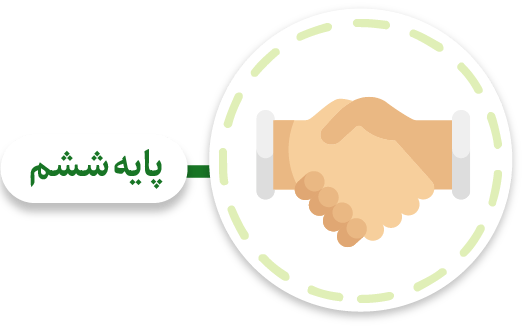 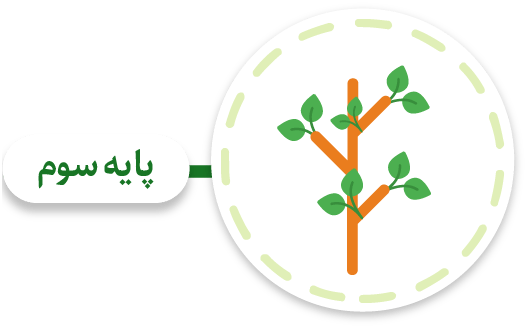 (پژوهش گروهی درباره منافع) پژوهش گروهی درباره ابعاد و انواع منافع یک پدیده یا رفتار
(توجه به عاقبت) توجه به عاقبت کارها و رفتارها بر اساس معیار مشخص
سوره مبارکه غاشیه
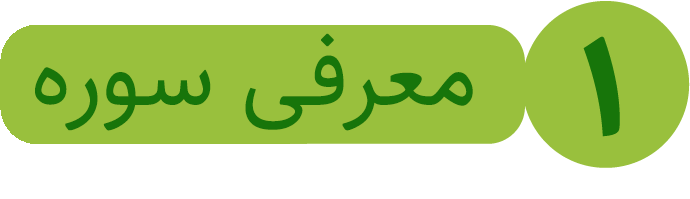 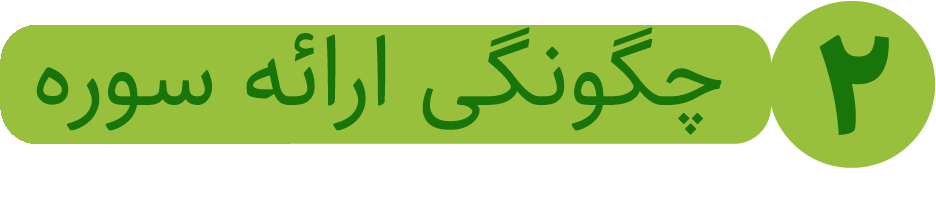 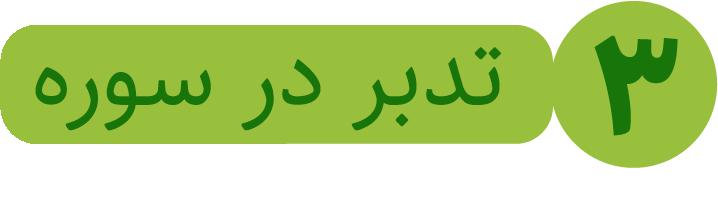 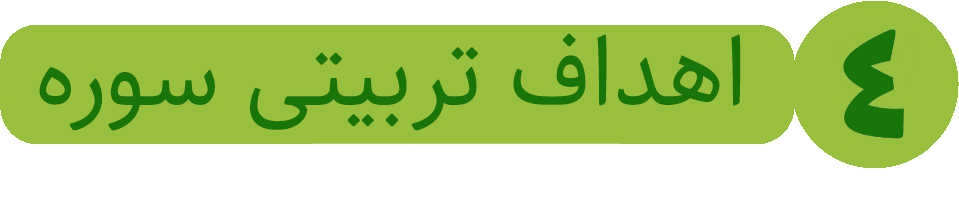 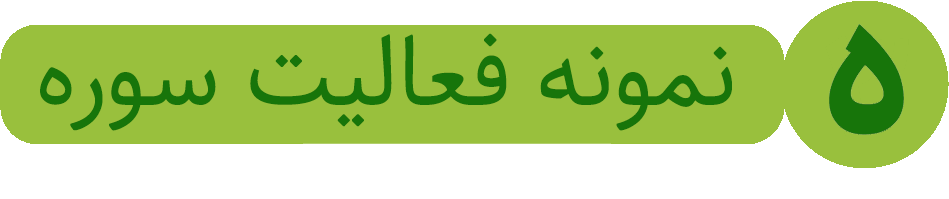 سوره مبارکه غاشیه
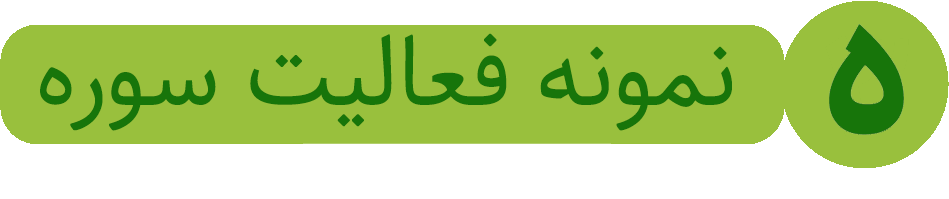 www.Fahmeghoran.ir